Поиск информации в сети  Интернет
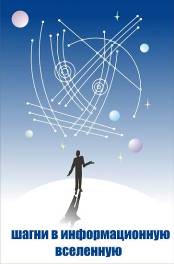 Фрагмент урока
    информатики  и ИКТ в 4 классе
Разработала  учитель начальных классов 
МОУ Аннинская СОШ № 1
     Рыжкова Юлия Ивановна
Интернет предоставляет  громадный выбор источников информации  посредством поисковых систем
Поисковая система-это специальная программа, предназначенная для поиска информации в сети Интернет.
 За рубежом cамыми популярными  поисковыми системами  являются:
Alta Vista (www.altavista.com);
Fast Search (www.alltheweb.com);
Northern Light (www.northernlight.com).
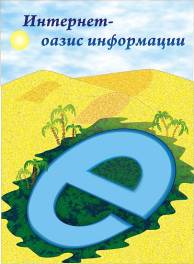 Поисковые системы интернета
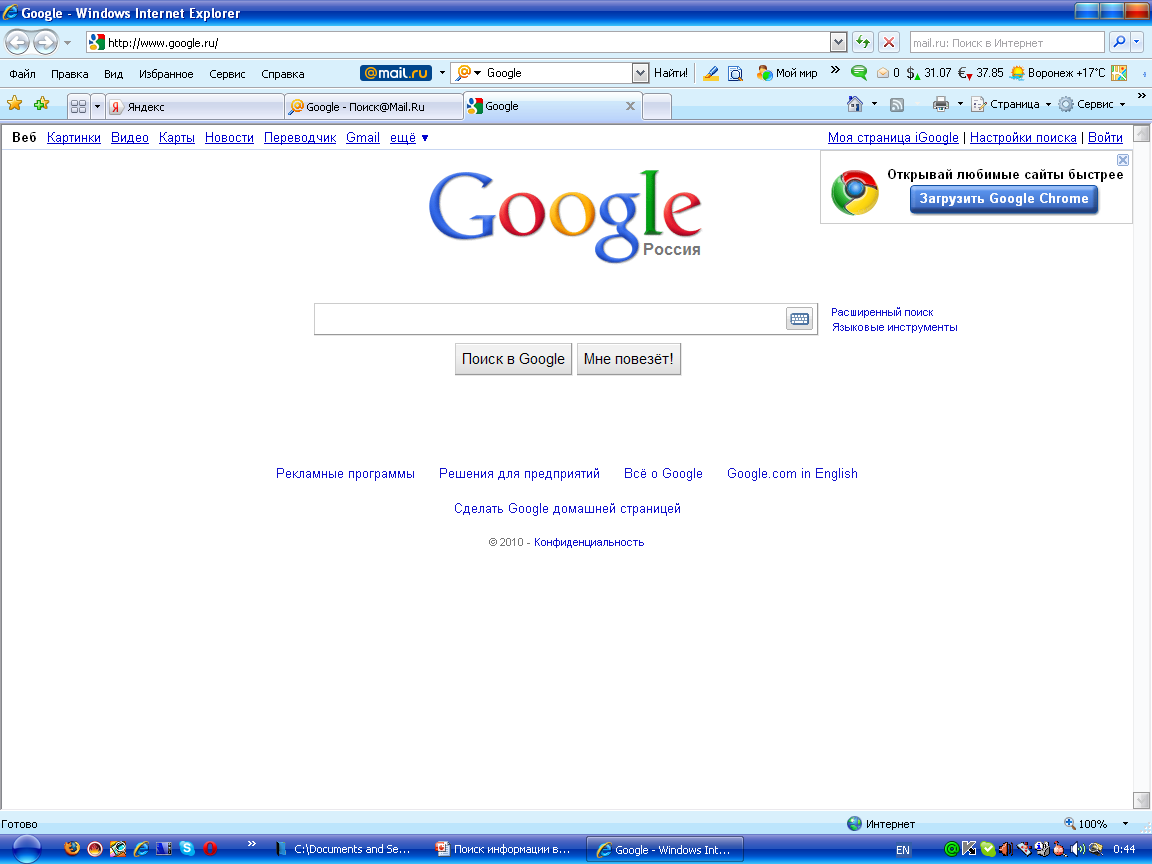 В России наиболее распространенными  поисковыми системами являются: 

Рамблер (www.rambler.ru); 
Яндекс (www.yandex.ru); 
Мэйл (www.mail.ru)
Апорт(www.oport.ru) 
Google (www.google.ru)
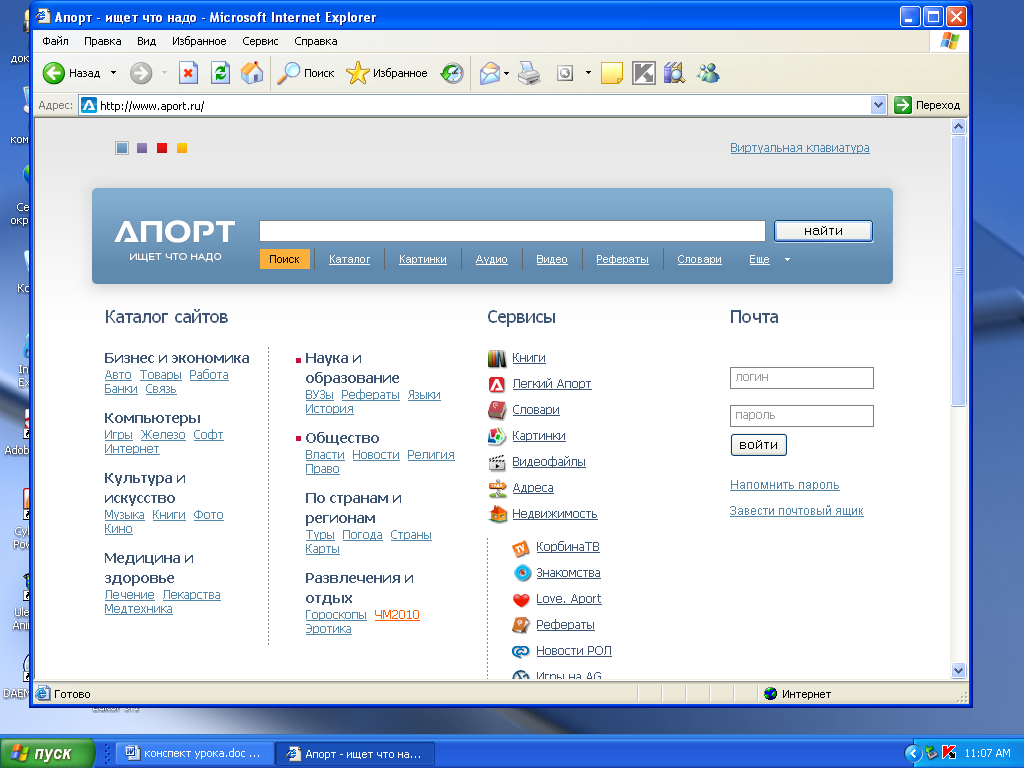 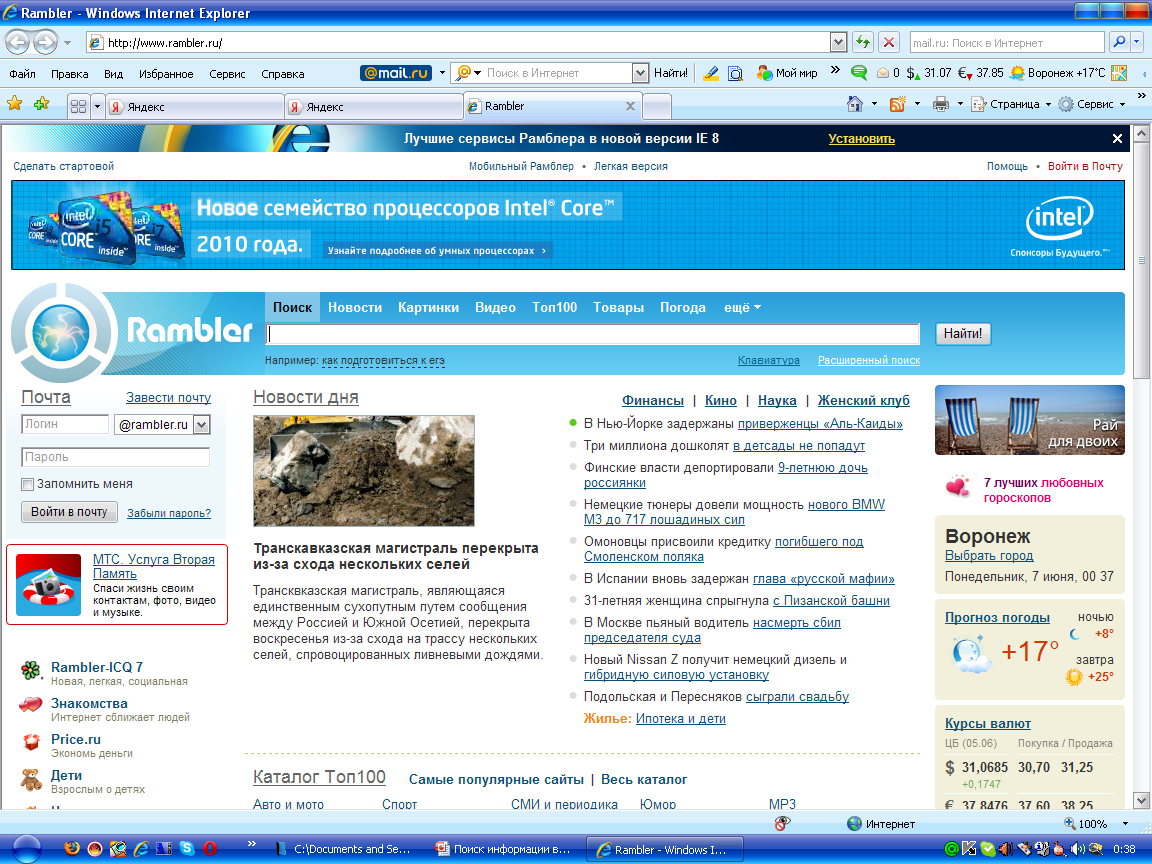 Алгоритм поиска информации
Поиск информации задается введением ключевого слова в специальную рамку (поле)  и нажатием кнопки «Найти»,   справа от рамки.
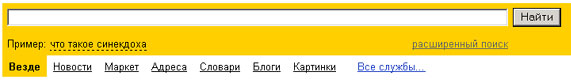 Результаты  поиска
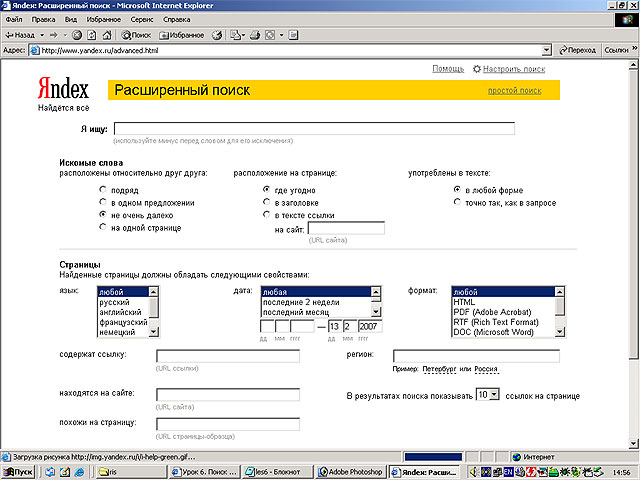 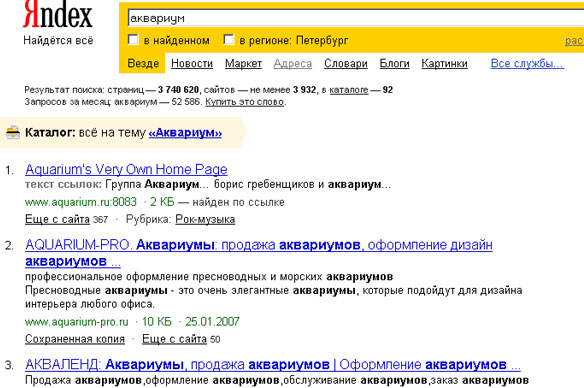 Результаты поиска появляются в течение нескольких секунд, причем ранжированные по значимости – наиболее важные документы размещаются в начале списка. При этом ранг найденного документа определяется тем, в каком месте документа находится ключевое слово  и  числом упоминаний ключевого слова (чем больше упоминаний, тем ранг выше).
Структура поискового интернет-каталога Яндекс.
Это каталог общего назначения,  в нем представлены ссылки на ресурсы Интернета  по всем возможным направлениям. 
Бизнес и экономика; 
Общество и политика; 
Наука и образование; 
Компьютеры и связь; 
Справочники и ссылки; 
Дом и семья; 
Развлечения и отдых; 
Культура и искусство. 
    Каждая тема включает множество подразделов.
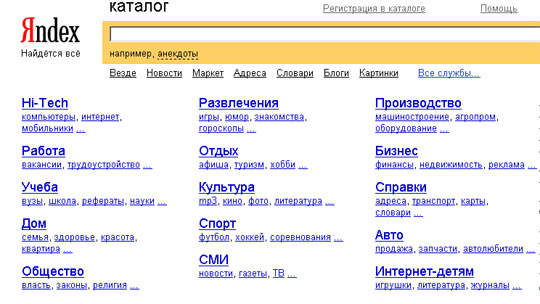 Вопросы и задания
Какой вид поиска является самым быстрым и надежным? 
Где пользователь может найти адреса Web-страниц? 
Каково основное назначение поисковой системы? 
Из каких частей состоит поисковая система? 
Какие поисковые системы вы знаете?  
Какова технология поиска по ключевым словам?